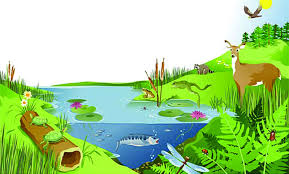 শুভেচ্ছা
পরিচিতি
আমেনা  আক্তার সহকারী শিক্ষক 
হতেয়া  কেরাণী পাড়া সরকারি প্রাথমিক বিদ্যালয় 
সখিপুর ,টাঙ্গাইল
পাঠ পরিচিতি
শ্রেণি- পঞ্চম
বিষয়-প্রাথমিক বিজ্ঞান
সময়- ৪৫ মিনিট
তারিখ-১৫/০২/২০২১
এসো আমরা কিছু ছবি দেখে নেই
ছবিগুলো থেকে আমরা কি দেখতে পাচ্ছি?
ফুল
মানুষ
গাড়ি
ফ্যান
বিল্ডিং
চেয়ার
মাছ
পাখি
আবার মানুষ,ফুল, পাখি, মাছ এগুলো জীব।
আমরা জানি গাড়ি, ফ্যান, চেয়ার, বিল্ডিং এজাতীয় বস্তুগুলো জড়।
আমাদের আজকের পাঠ
* জীব ও জড় এর মধ্যকার সম্পর্ক
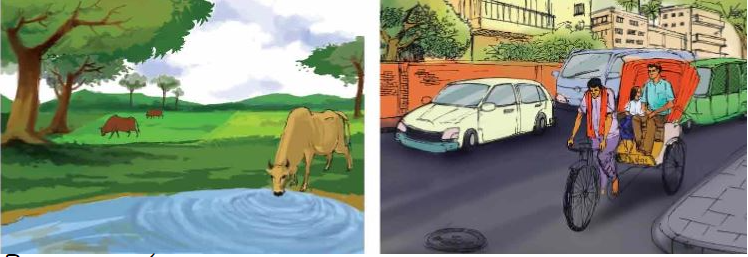 আজকের পাঠ শেষে শিক্ষার্থীরা-
১.১.১ জীব বেঁচে থাকার জন্য কীভাবে জড় পদার্থের উপর নির্ভরশীল তা বর্ণনা করতে পারবে।
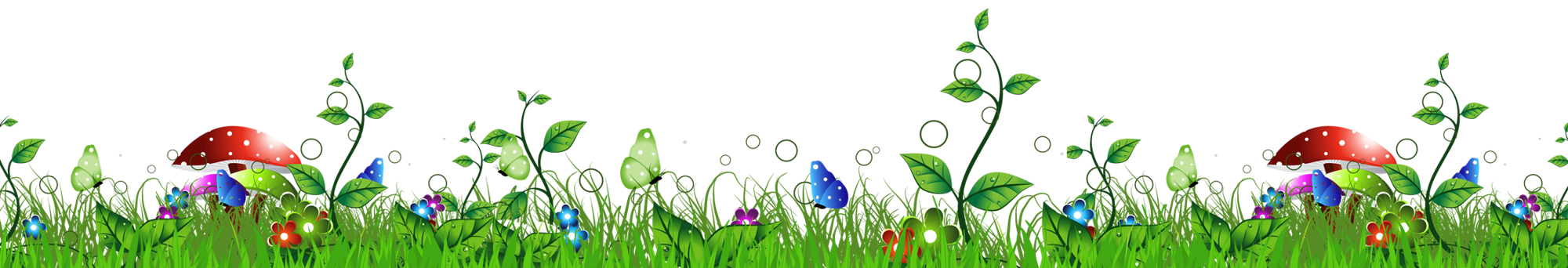 ভিডিওতে আমরা কি দেখতে পেলাম?
ভিডিও অনুসারে জীব ও জড় গুলো আলাদা করি।
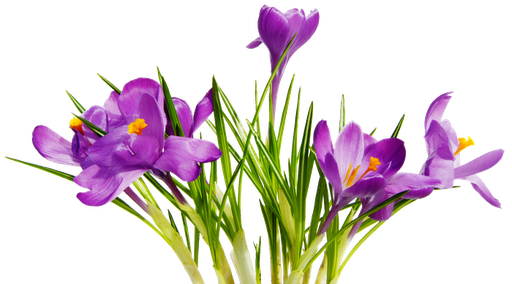 আমাদের আজকের পাঠের মূল প্রশ্ন হলো-
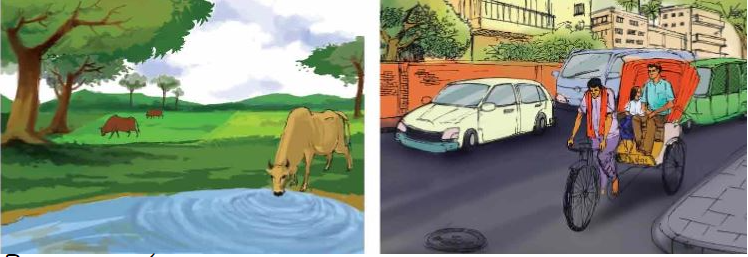 জীব কিভাবে জড়ের উপর নির্ভরশীল?
জীব কিভাবে জড়ের উপর নির্ভরশীল এসো তা দেখি
জীব কিভাবে জড়ের উপর নির্ভরশীল এসো তা দেখি
মূল্যায়ন
জীব কিভাবে জড়ের উপর নির্ভরশীল?
বাড়ির কাজ
জীব কিভাবে বায়ুর উপর নির্ভরশীল?
ধন্যবাদ
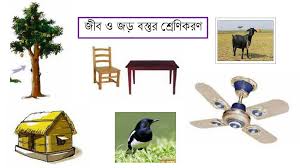